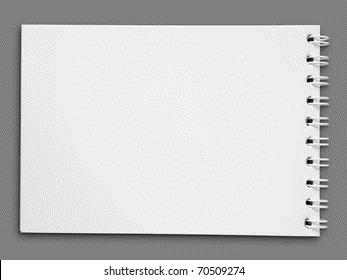 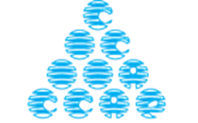 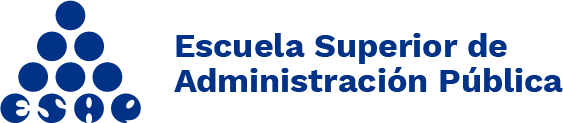 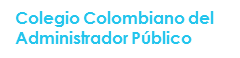 CONSEJOS PRÁCTICOS PARA PARTICIPAR EN LOS PROCESOS DE MERITOCRACIA EN EL SECTOR PÚBLICO
Mayo 28 de 2025
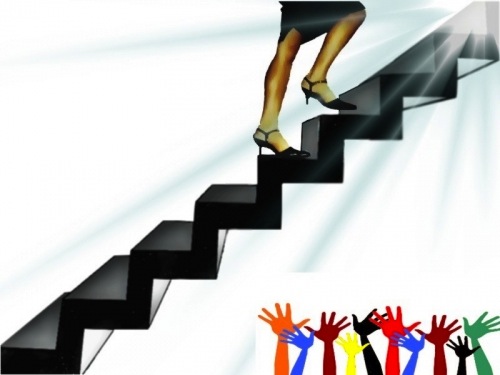 LINA MARÍA HIGUITA RIVERA
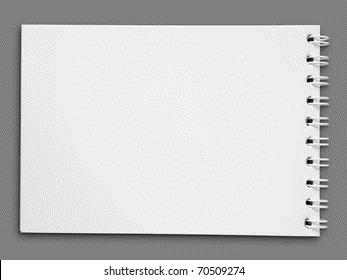 POR QUÉ CONCURSAR
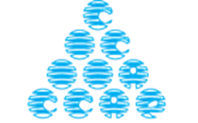 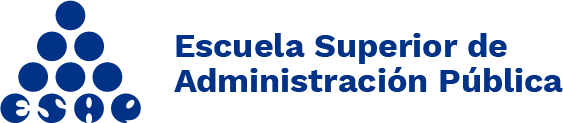 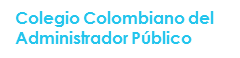 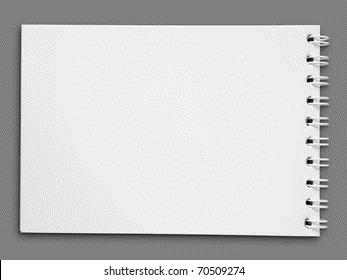 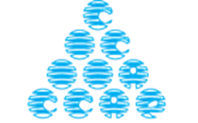 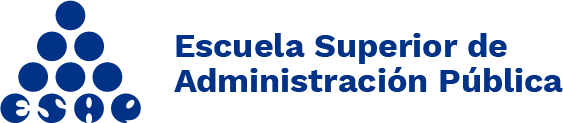 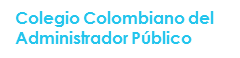 ESCOGENCIA DEL EMPLEO
OJO: “Realice la pre - inscripción seleccionando varios empleos”

Factores de Escogencia:

Lo que le guste hacer
Por ubicación geográfica  - Audiencia-
Por el sueldo $$$$$$$$$
Por lo que pueda certificar: En los que sus estudios formales, educación para el trabajo y desarrollo humano e informal tenga más relación con la función del cargo.
Por el número de plazas o vacantes.
Ojo con los empleos que no piden experiencia profesional: Mayor demanda.
Empleos en ascenso o abierto: 30% de los cargos van en ascenso. Solo participan los empleados de carrera de la entidad.
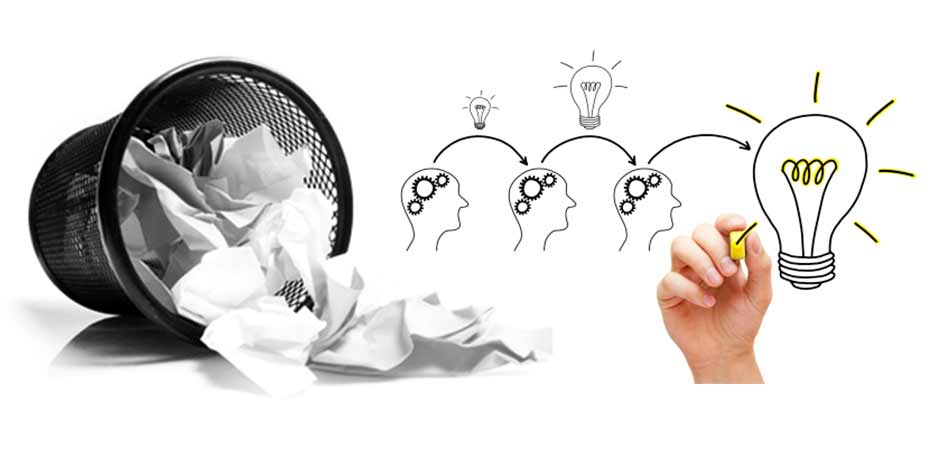 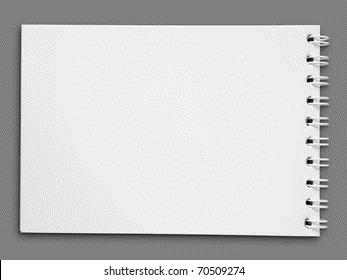 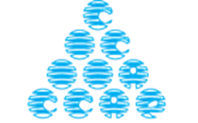 REQUISITOS EMPLEOSEstudio
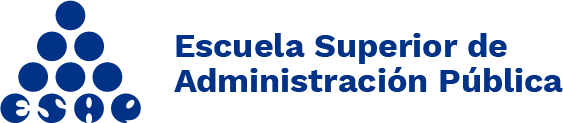 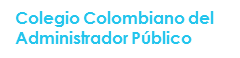 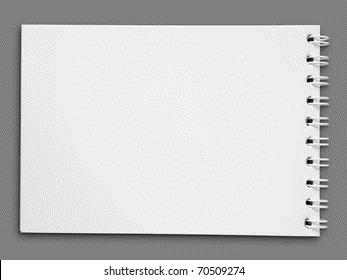 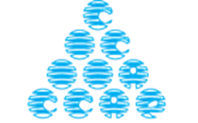 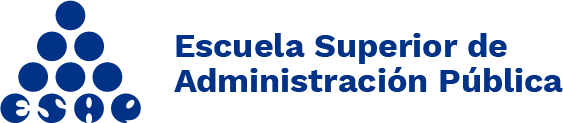 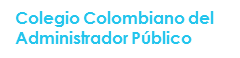 REQUISITOS EMPLEOSexperiencia
EXPERIENCIA  LABORAL: Nivel asistencial y técnico

EXPERIENCIA  RELACIONADA: Nivel asistencial y técnico. Basta que coincida una sola función esencial.

EXPERIENCIA PROFESIONAL: Nivel profesional. Por regla general, se cuenta desde la terminación de materias.  Pero si no se acredita cuando termino materias, se cuenta desde el grado.

EXPERIENCIA PROFESIONAL RELACIONADA: Nivel profesional. Basta que coincida una sola función esencial.

EXPERIENCIA DOCENTE: Deberá acreditarse en instituciones de educación superior y con posterioridad a la obtención del correspondiente título profesional. Esta experiencia será validada como experiencia profesional, cuando el concursante acredite un título de pregrado en alguna licenciatura o como experiencia profesional relacionada, siempre que sea afÍn con las funciones del empleo.
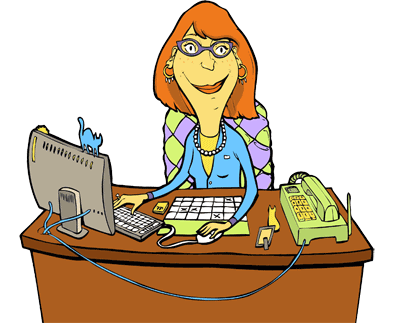 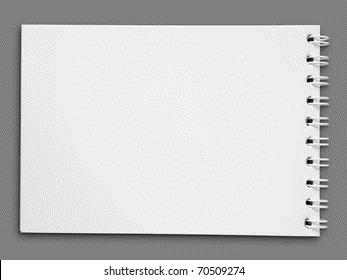 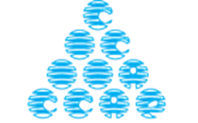 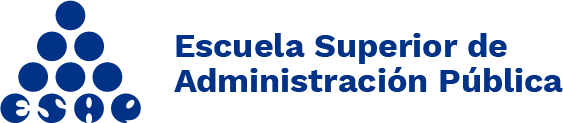 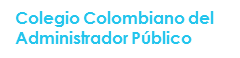 CóMO SE CERTIFICAN 
- ESTUDIO-
Certificado de educación formal: Es el que tiene niveles, grados y se califica. Se acreditarán mediante la presentación de diplomas, actas de grado o títulos otorgados por las instituciones correspondientes. La Tarjeta Profesional o Matrícula correspondiente, según sea el caso, excluye la presentación de los documentos enunciados anteriormente.  

Certificaciones de Educación para el Trabajo y el Desarrollo Humano: Estudios de duración mínima de 160 horas e impartidas por instituciones de educación autorizadas por el Ministerio de Educación Nacional. Son los certificados de Aptitud Ocupacional.  Distingue entre programas de:

Formación laboral: Sector productivo y desarrolla competencias laborales. Mínimo de 600 horas.
Formación académica: Conocimientos, habilidades para impulsar procesos de educación. Mínimo de 160 horas.

Certificaciones de la Educación Informal: Que no cumple con algunos de los dos requisitos anteriores. Se acreditará mediante la constancia de asistencia o participación en eventos de formación como diplomados, cursos, seminarios, congresos, simposios. Deberán contener mínimo los siguientes datos: 

	• Nombre o razón social de la entidad o institución que las otorga. 
	• Nombre del evento. 
	• Fechas de realización. 
	• Intensidad horaria, la cual debe estar indicada en horas y, en caso de expresarse en días, se 	debe 	señalar el número total de horas por día.   VIGENCIA DE 10 AÑOS.
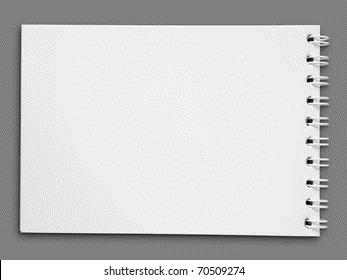 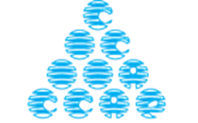 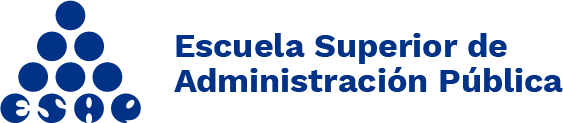 CÓMO SE CERTIFICAN 
- Experiencia-
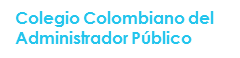 Certificación de la Experiencia:  Sea por una entidad pública o privada, el certificado debe contener:

Nombre o razón social de la empresa que la expide
La relación de los empleos desempeñados.
La relación de las funciones desempeñadas.
Fecha de ingreso y de retiro, indicando día, mes y año. “No decir actualmente”
Firmado por la autoridad competente, firma legible, nombre completo y cargo si es persona jurídica.
Firmado por una persona natural: firma, nombre legible completo, numero de cédula, dirección, y teléfono del contratante

Ojo: Las funciones no pueden ir en documento anexo. Dentro del certificado.

Si trabaja como independiente o la empresa ya esta liquidada: La experiencia la acreditará mediante declaración juramentada, especificando fecha de inicio y terminación (día, mes y año), tiempo de dedicación (en horas de día laborable, no con términos como parcialmente), actividades o funciones desarrolladas.
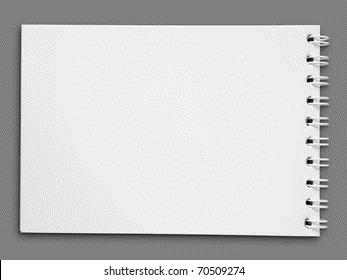 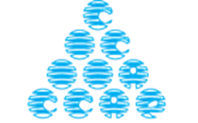 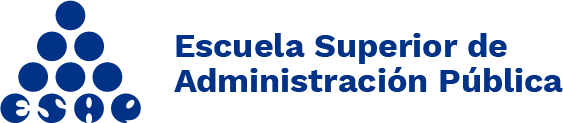 COMO SE CERTIFICAN 
- Experiencia-
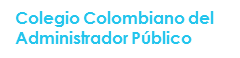 Si trabaja como contratista:  Con la certificación de la ejecución del contrato, o acta de liquidación o terminación en el que se indique las actividades desarrolladas, las fechas de inicio y terminación indicando día, mes y año.

Los certificados de Experiencia expedidos en el exterior deberán presentarse debidamente traducidos y apostillados o legalizados, según sea el caso. La traducción debe ser realizada por un traductor certificado,.

Las certificaciones que no reúnan las condiciones anteriormente señaladas no serán tenidas como válidas y, en consecuencia, no serán objeto de evaluación en este Proceso de Selección, ni podrán ser objeto de posterior complementación o corrección. No se deben adjuntar Actas de Posesión ni documentos irrelevantes para demostrar la Experiencia. 

Si lo que quiere es que la experiencia profesional le cuente desde la terminación de materias, tiene que adjuntar certificado de la Universidad en que conste la terminación y aprobación de la totalidad del pensum académico.  De lo contrario se cuenta desde el título profesional.
Cuando se trate de acreditar experiencia profesional, por cargos que se tuvieron o tienen en empleos del nivel asesor y directivo de entidades territoriales, la certificación debe indicar que  empleo requiere título profesional. Si es experiencia en entidades nacionales, no es necesario
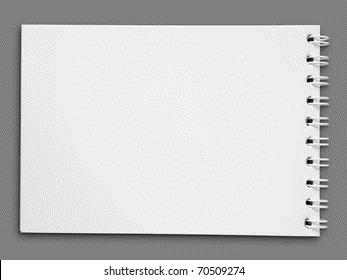 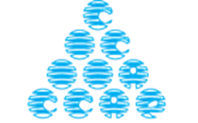 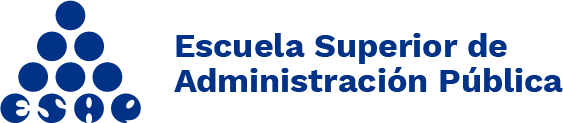 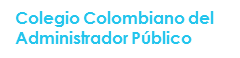 Metodología de pruebas
PRUEBA SITUACIONAL:
Se evalúa un tema específico mediante su conocimiento y habilidad de aplicación del mismo en problemas frecuentes.

(Conocimiento + aplicación)

(Metodología Taxonomía de Bloom- Benjamín Bloom- 1956 y 2001)
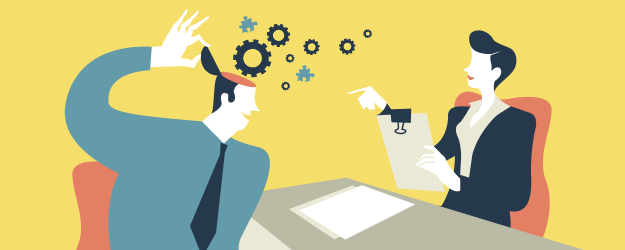 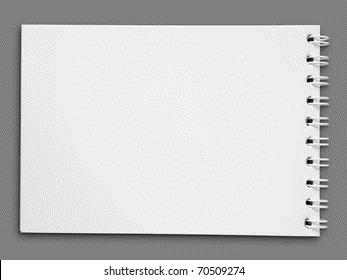 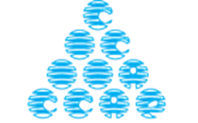 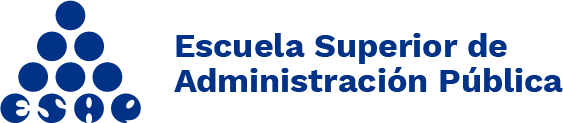 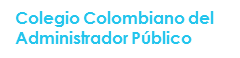 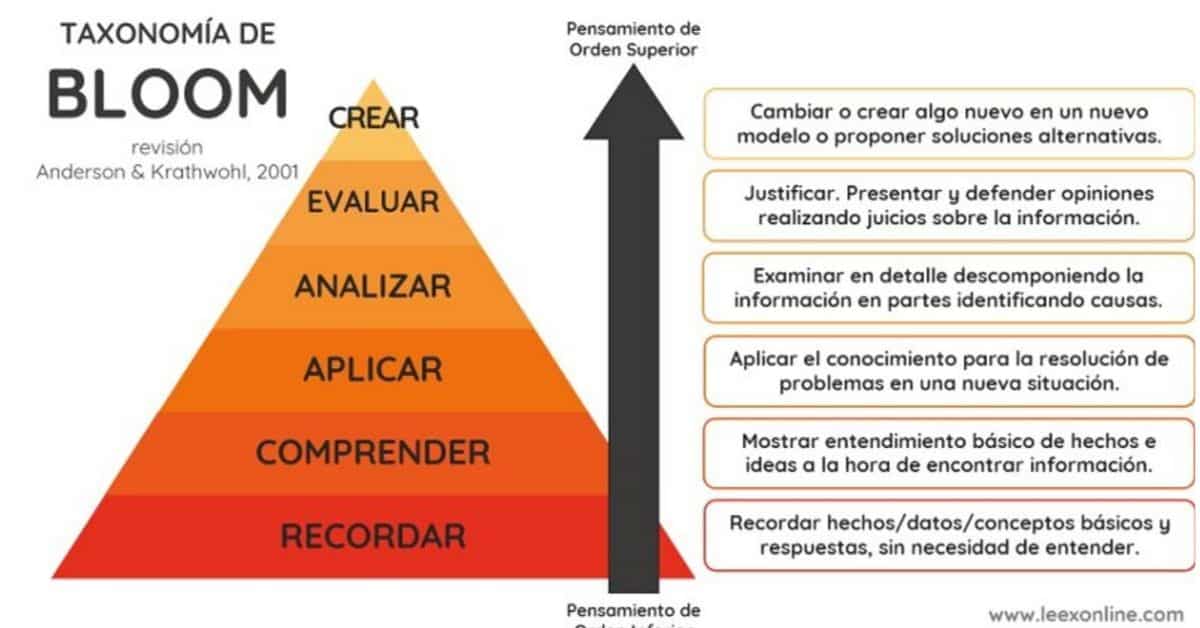 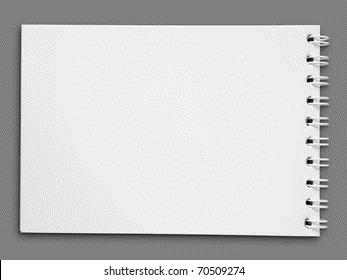 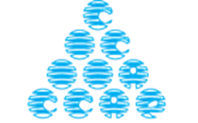 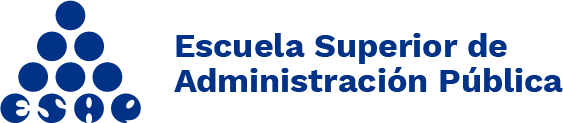 QUÉ ESTUDIAR
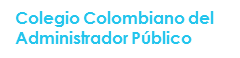 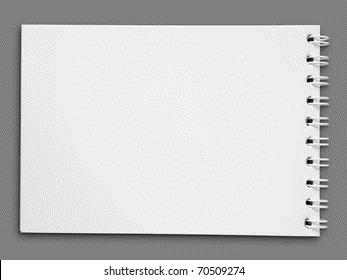 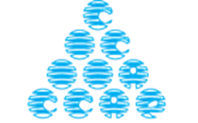 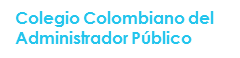 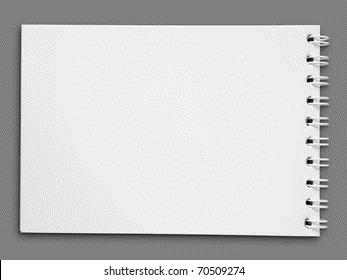 PRUEBA DE COMPETENCIAS COMUNES 
Y COMPORTAMENTALES
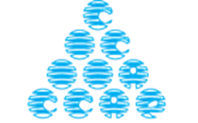 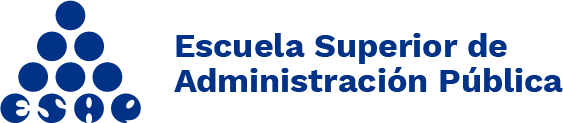 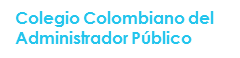 NIVEL PROFESIONAL
NIVEL ASESOR
NIVEL TÉCNICO
NIVEL ASISTENCIAL
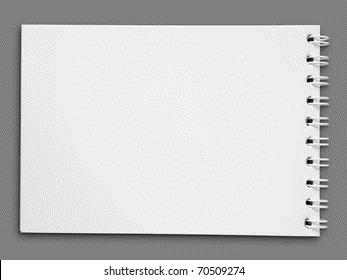 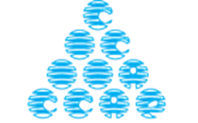 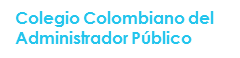 Los indicadores de integridad se obtienen mediante medición de actitudes hacia conductas, que sean favorables para la entidad donde se requiere el empleo:

Conductas honestas.
Manejo adecuado del tiempo.
Conductas diligentes.
Uso adecuado de implementos.
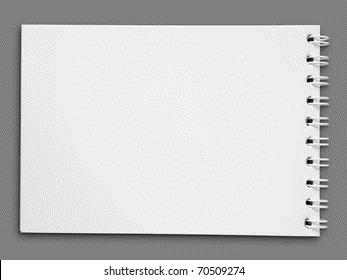 QUÉ ESTUDIAR
-capacidades y habilidades-
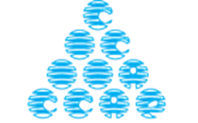 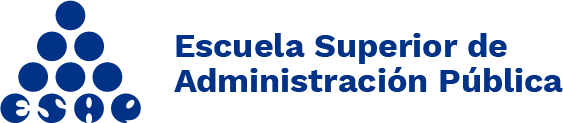 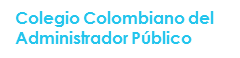 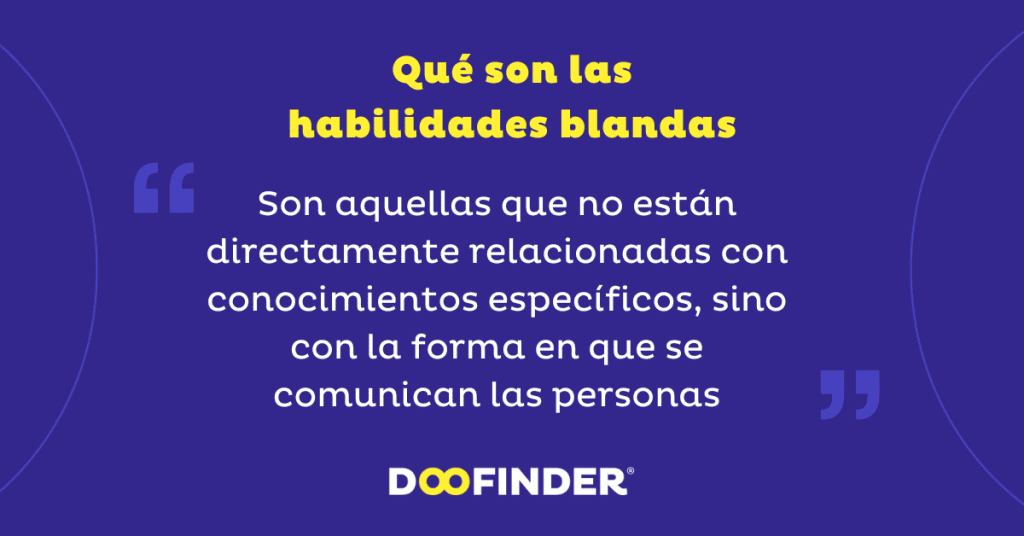 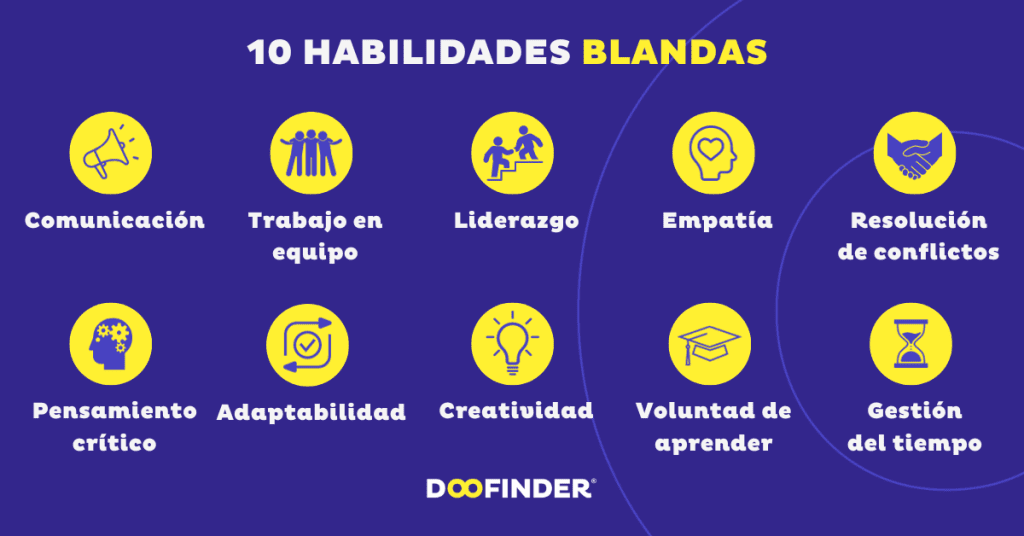 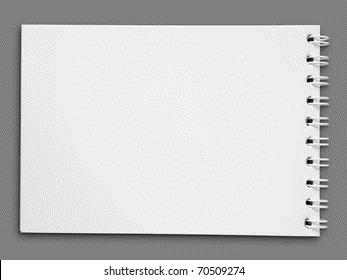 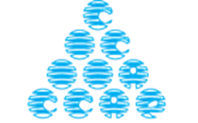 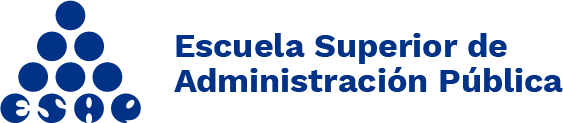 DÓNDE ESTUDIAR
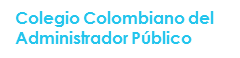 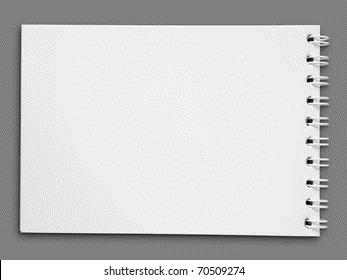 Universidad encargada de realizar las pruebas
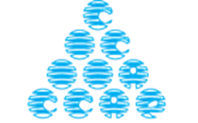 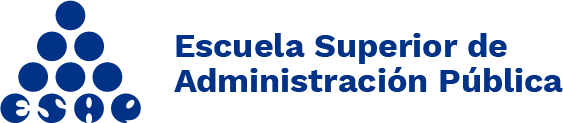 DÓNDE ESTUDIAR
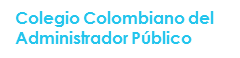 Tienen publicaciones, textos, documentos, trabajos realizados por sus docentes, investigadores, y personal vinculado que muy seguramente también se vuelven fuente para la construcción de preguntas,
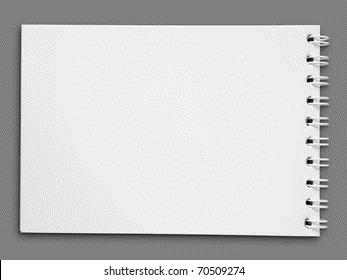 CONSEJOS DE ESTUDIO
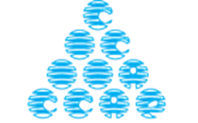 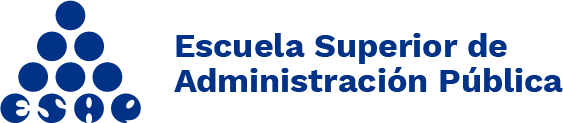 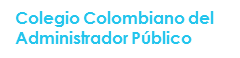 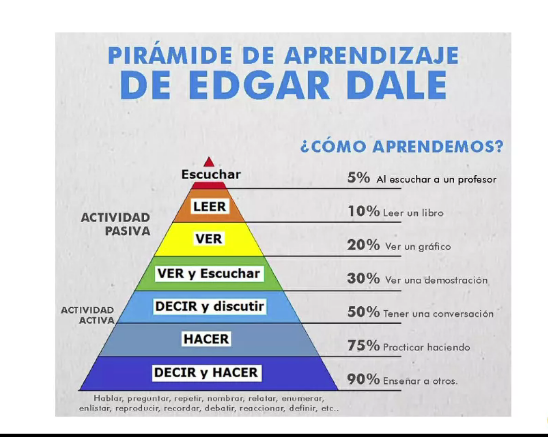 Lectura (Aprendizaje abstracto): Es el nivel más alto y menos efectivo para retener información. Se enfoca en textos escritos.
Escuchar (Auditivo): Implica recibir información de manera pasiva, como en conferencias o audios.
Visualizar imágenes estáticas: Incluye ver fotografías, gráficos o diagramas.
Ver demostraciones (Visual y Kinestésico): Observar cómo se realiza una tarea o proceso.
Participar en discusiones: Involucra una interacción social para procesar información.
Práctica activa (Hacer): Realizar actividades como simulaciones, experimentos o ejercicios prácticos.
Experiencia directa (Aprender haciendo): Involucrarse directamente en la experiencia o tarea, como realizar un proyecto real.
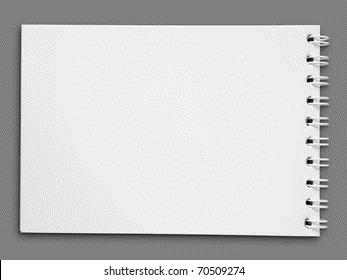 Planificación y Organización:
 
Crea un horario de estudio
Divide el contenido en partes
Establece metas diarias 

Ambiente de Estudio:
 
Elige un lugar adecuado
Evita interrupciones 

Técnicas de Estudio:
 
Usa mapas mentales 
Aplica la técnica de Feynman
Estudia de forma activa
Método Pomodoro
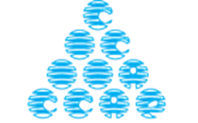 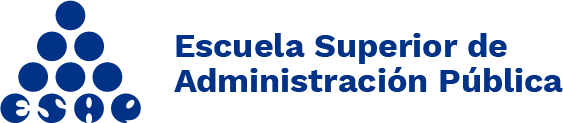 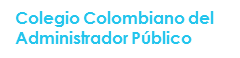 Práctica y Simulación:
 
Realiza exámenes previos
Haz preguntas
Trabaja en ejercicios prácticos
Revisión Estratégica:
 
Revisa frecuentemente
Prioriza lo esencial
 
Mantén una Actitud Positiva:
 
Confía en tu preparación
Haz ejercicios de respiración
Evita compararte
Comprensión y Memorización
 
Enfócate en entender, no solo memorizar: 
Repite en voz alta
Usa técnicas mnemotecnias.
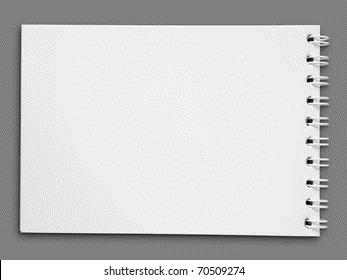 ANTES DEL EXAMEN:
 
Prepárate físicamente:
 
Despiértate temprano para evitar prisas y llegar a tiempo al lugar del examen y no entrar confundido, ofuscada o preocupado para presentar la prueba.
Desayuna adecuadamente: Incluye proteínas, carbohidratos y frutas para tener energía sostenida.
Hidrátate: Lleva una botella de agua si es permitido.
 
Lleva todo lo necesario:
 
Revisa que tengas tus útiles: lápiz mirado nro. 2, borrador, tajalápiz, y una regla transparente, pequeña, tu cédula y lleva un reloj para controlar el tiempo, no reloj inteligente o con aplicaciones de Internet.
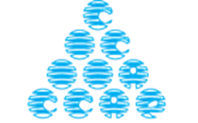 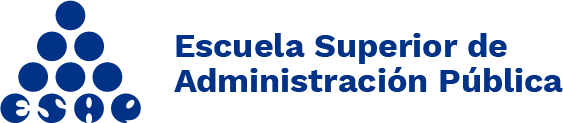 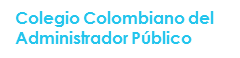 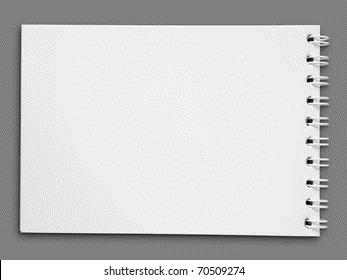 DURANTE EL EXAMEN:
 
Lee cuidadosamente las instrucciones:
 
Asegúrate entender cómo responder, lee los encabezados y las explicaciones de tipo de preguntas y cómo escoger la respuesta.
Tómate unos minutos para revisar previamente el contenido del examen: Cuántas preguntas, como están clasificadas, tipo de preguntas, antes de comenzar y así planificar tu tiempo.
 
Organiza tus respuestas:
 
Si es un examen de opción múltiple, elimina primero las opciones incorrectas.
Evita asumir información no dada: La conclusión debe derivarse solo de las premisas. No agregues ideas externas.
Dibuja diagramas de apoyo: Representa gráficamente las relaciones entre las categorías para visualizar cómo se conectan.

Maneja el tiempo sabiamente:
 
Divide tu tiempo según el número de preguntas y su valor.
No te quedes atascado en una pregunta; si no sabes algo, pasa a la siguiente y regresa más tarde. Pero no dejes ninguna pregunta sin resolver.
 
Revisa tus respuestas:
 
Si terminas antes de tiempo, utiliza los minutos sobrantes para revisar. 
Ten presente las preguntas anteriores, por lo general se maneja una secuencia en temas y respuestas.
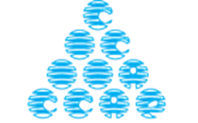 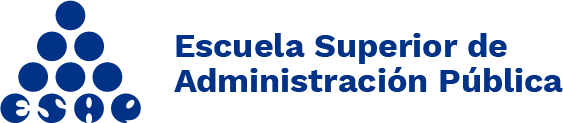 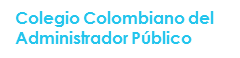 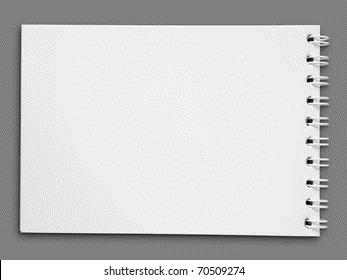 DURANTE EL EXAMEN:
 
Maneja los nervios:
 
Si te bloqueas, respira profundamente, cierra los ojos unos segundos y relájate. Piensa en lo que ya has logrado y confía en que puedes resolverlo.

 No te obsesiones con la perfección

Mantén una actitud positiva:
 
Recuerda que has estudiado y hecho lo posible para prepararte.
    Enfócate en el momento presente y no te dejes llevar por pensamientos negativos

 
DESPUÉS DEL EXAMEN
 
Evita sobreanalizar: Una vez que termines, evita obsesionarte con lo que podrías haber hecho diferente. ¡Ya está hecho!
Descansa y recupérate: Premia tu esfuerzo descansando, comiendo algo que te guste o haciendo una actividad relajante.

.
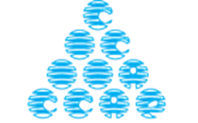 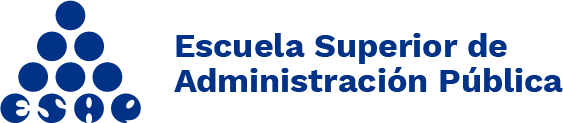 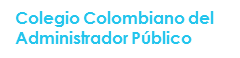